Fuzzy FamiliesThe Role of Parental Attitudes in Religious Decline
Simon Brauer
Ph.D. Candidate
Sociology, Duke University
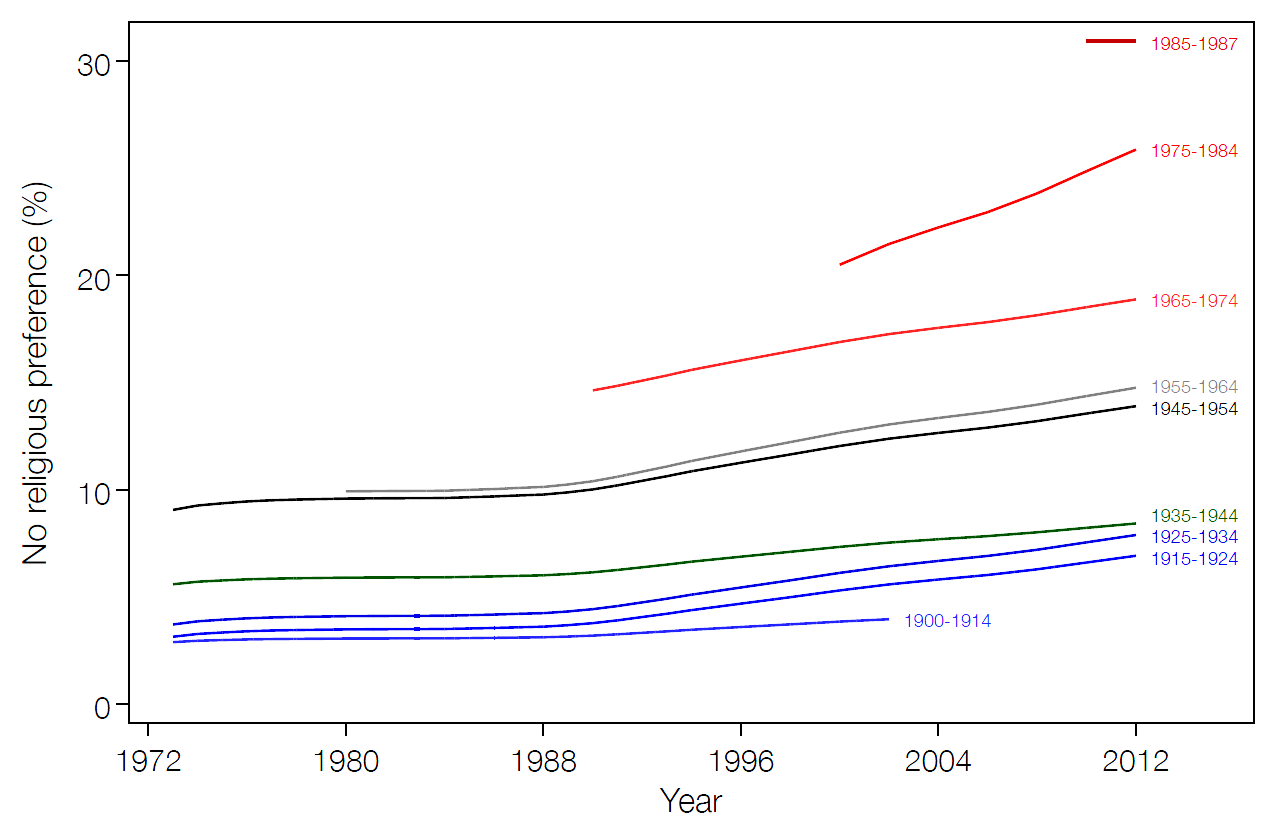 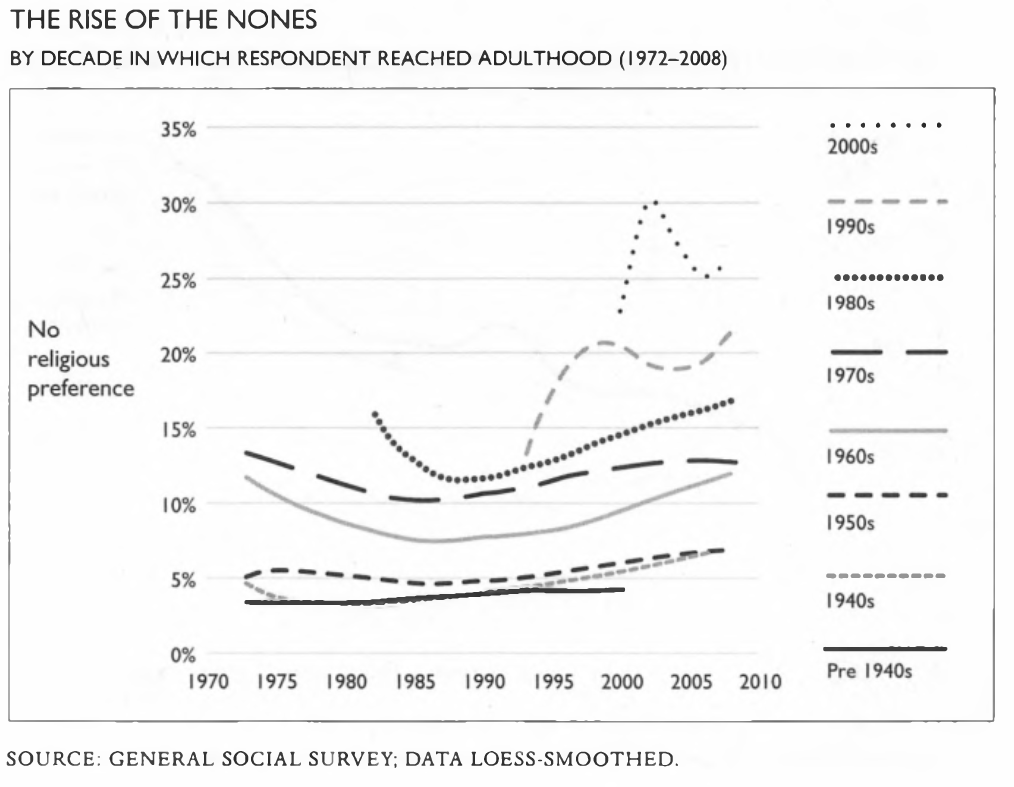 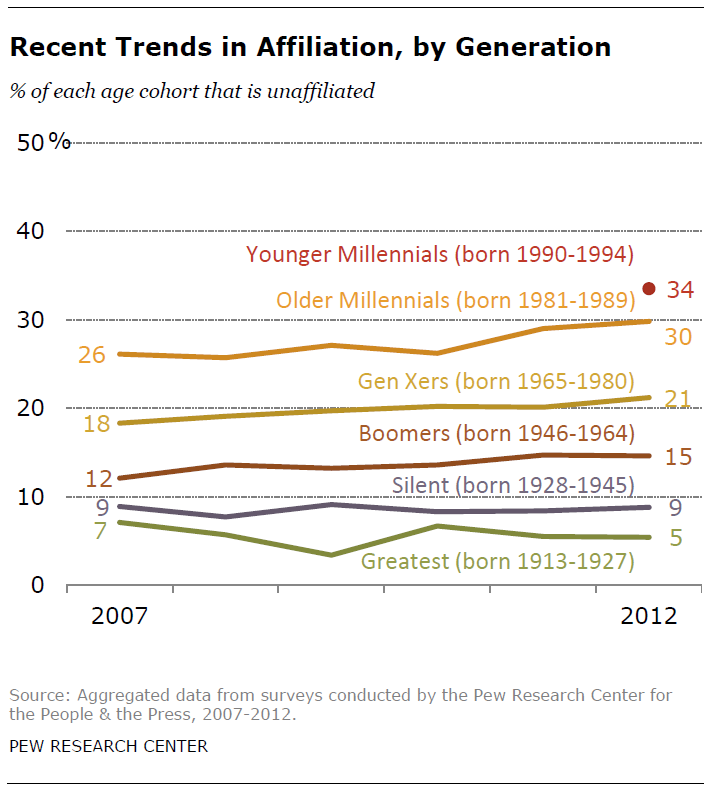 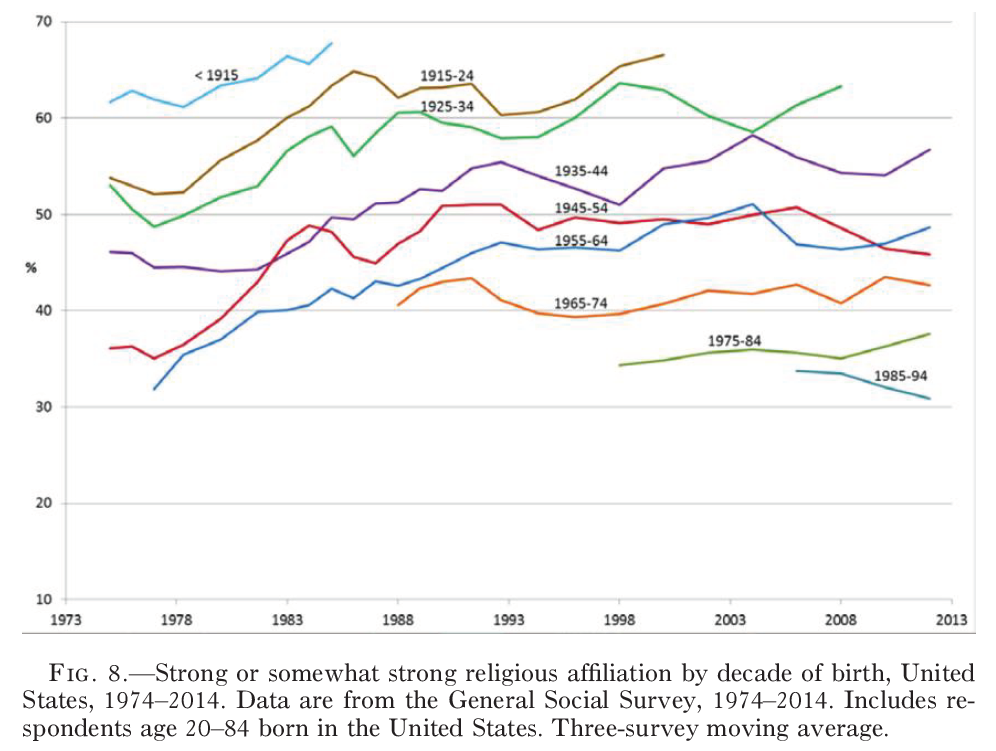 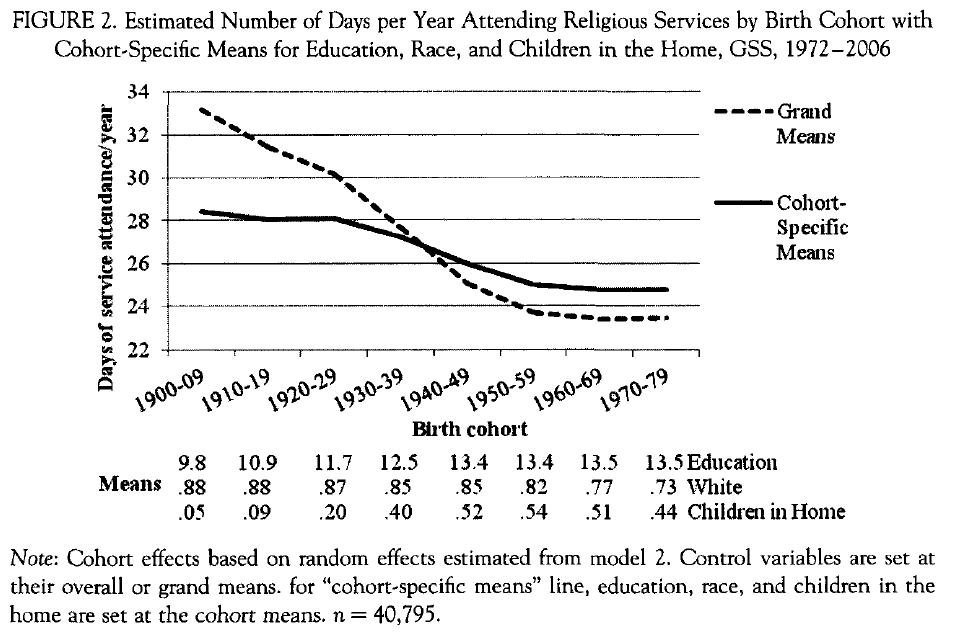 Religious transmission in the family
The most effective parents…
…are married

…have similar religious beliefs

…have beliefs that differ significantly from surrounding the cultural context
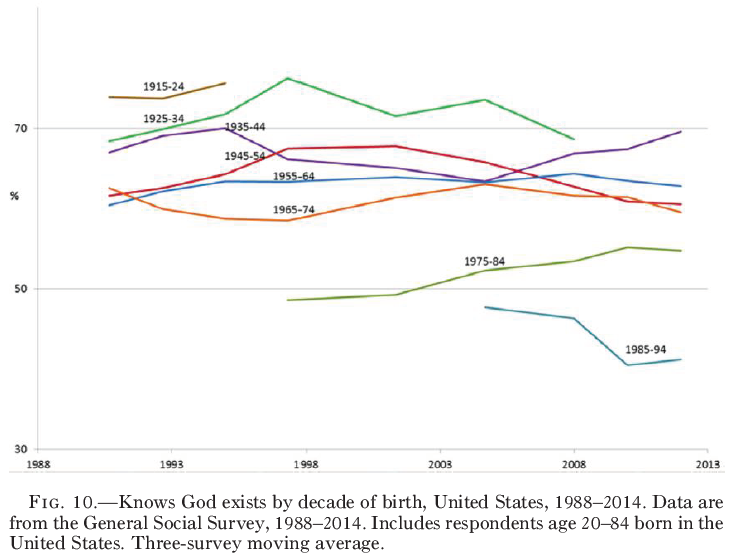 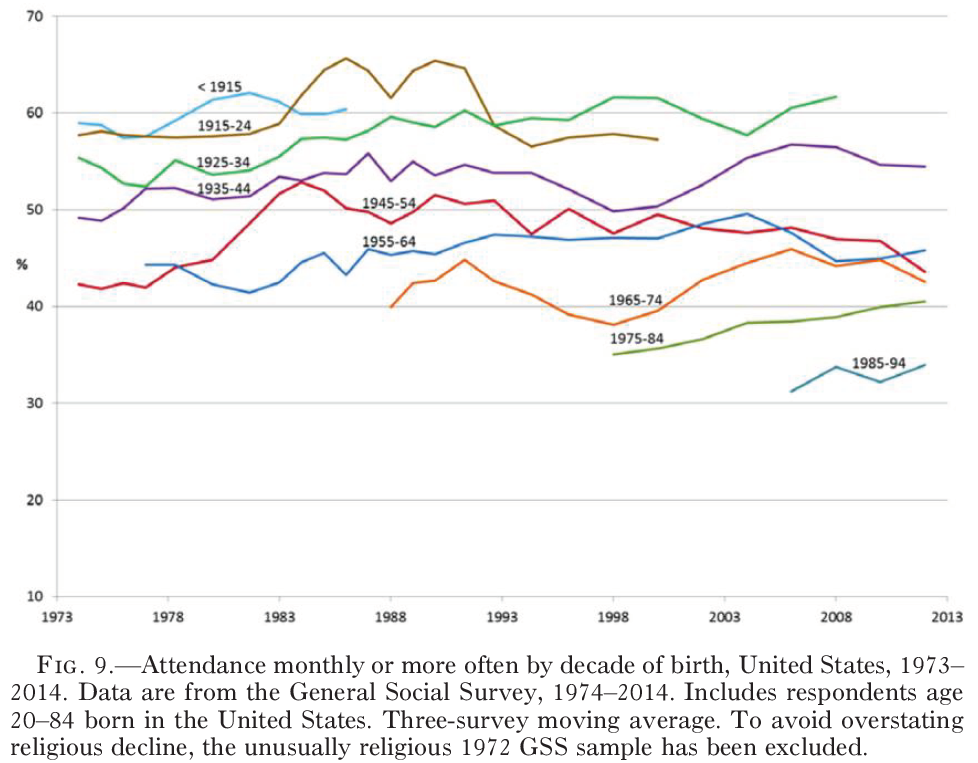 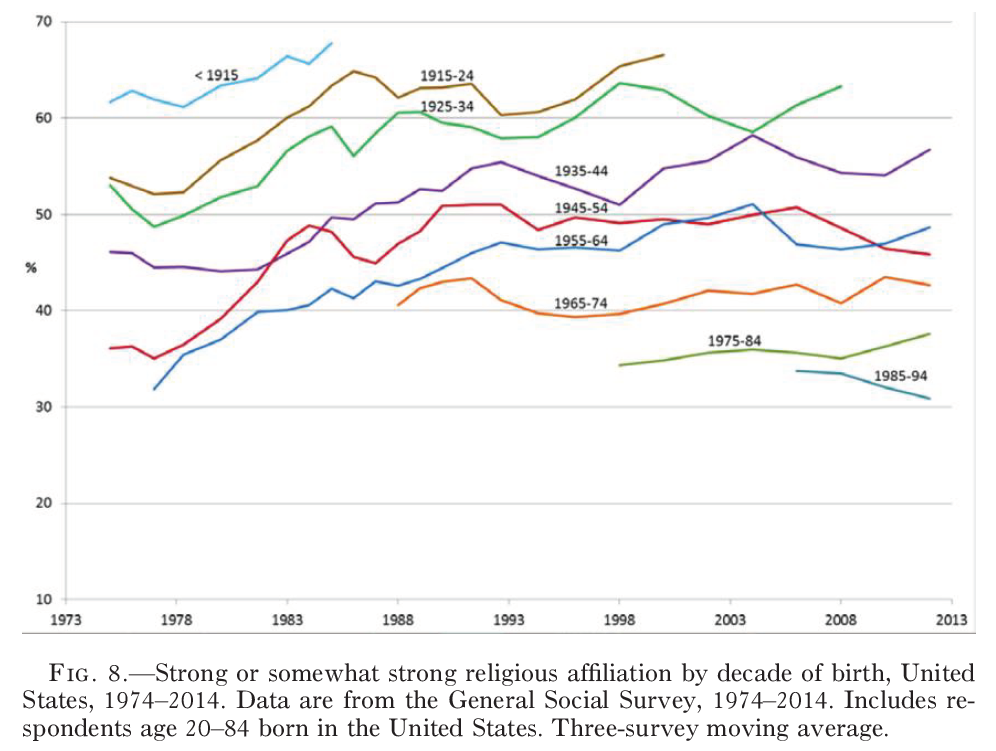 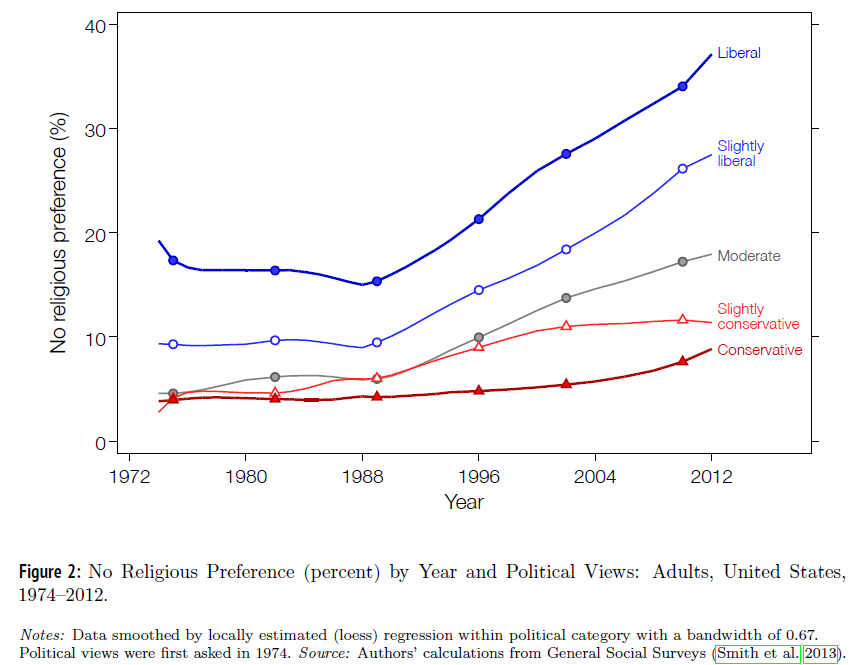 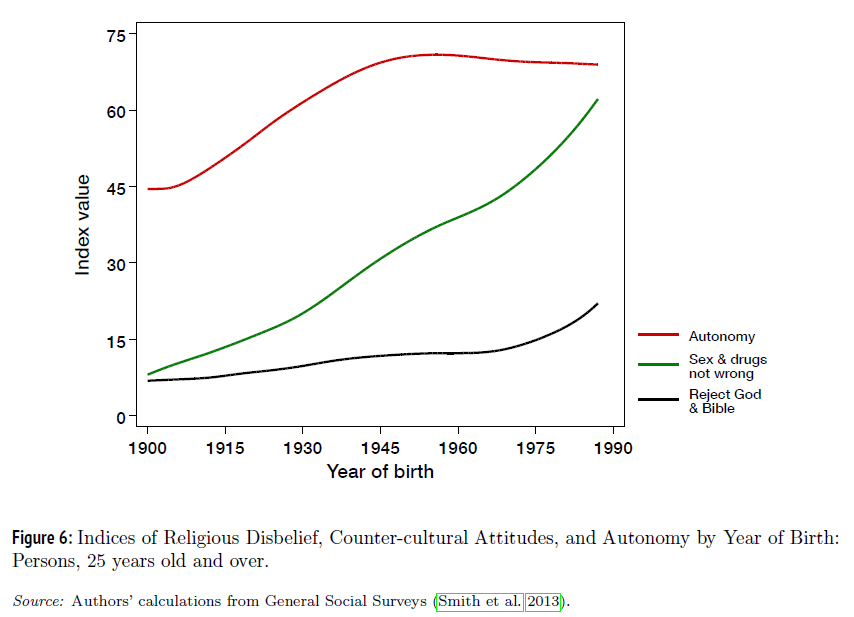 Challenged religion in contemporary society
The “God problem”

The “secular option”

Pluralism and cognitive contamination



Is religious transmission impacted?
Data
Longitudinal Study of Generations (LSoG)
Sample of 419 Californian families

Started as a 3-generation sample in 1971

Added a 4th generation in 1991

Using 8 waves between 1971 and 2005
Religiosity (Voas’ categories)
Religious
Describe themselves as “moderately” or more religious (self-report)

Attended religious services at least several times a year OR strongly agreed that religion was the most important influence in their life OR religion was in the top three of nine values ranked by the respondent
Religiosity (Voas’ categories)
Secular
Describe themselves as “Not at all religious” (self report)

Never attend religious services

Strongly disagreed that religion was the most important influence in their life

Religion was 8th or 9th most important value (out of 9)
Respondent variables
Year of birth
Standardized

Female

Income
Standardized

Political position
[1] Very liberal [5] Very conservative
Respondent variables
Closeness to each parent
[1] Not at all close [6] Extremely close

Communication with each parent
[1] Not good [6] Extremely good

Conflict with each parent
[1] Not at all [5] Quite a bit

Whether parents divorced before child turned 19
Parent variables
Religious category
Secular as the reference

Country would be better off if religion were more influential
[1] Strongly agree [4] Strongly disagree

Every child should have religious instruction
[1] Strongly agree [4] Strongly disagree
Parent variables
People should change their values if they conflict with family’s values
[1] Strongly agree [4] Strongly disagree

Rules should be flexible when raising children
[1] Strongly agree [4] Strongly disagree
Parent variables
Education
[1] Less than high school [5] More than bachelor’s

Works full time

Family income
Standardized

Political views
[1] Very liberal [5] Very conservative
Analyses
Restructured the data
Averaged across survey waves for each respondent

Multilevel ordinal logistic regression
Respondents nested in families

Models, separate for mother and father
Baseline model: child religious category predicted by year of birth and parents’ religious category

Full model: Added the remaining variables, including characteristics of the parent-child relationship, parental attitudes, controls
Results
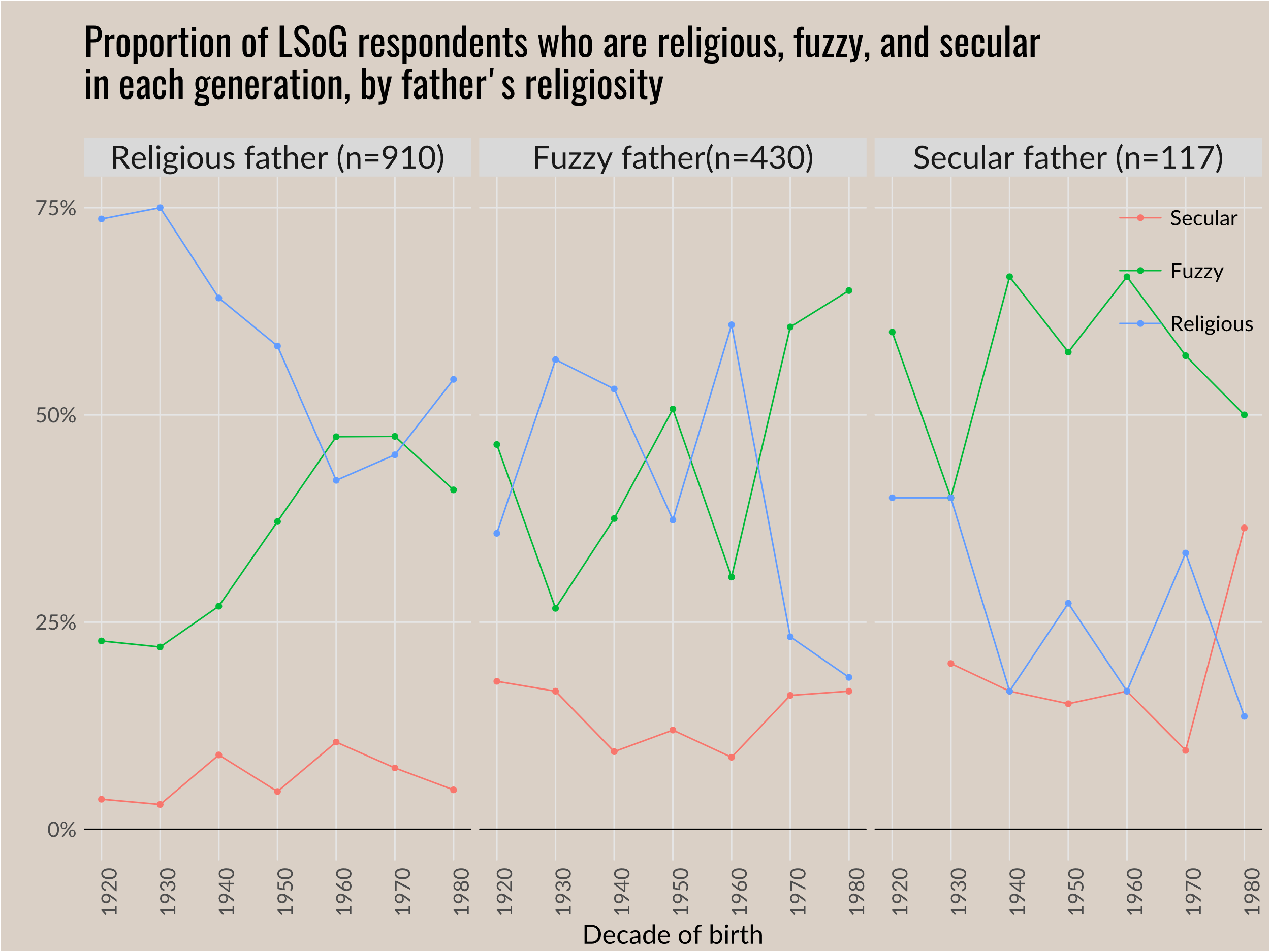 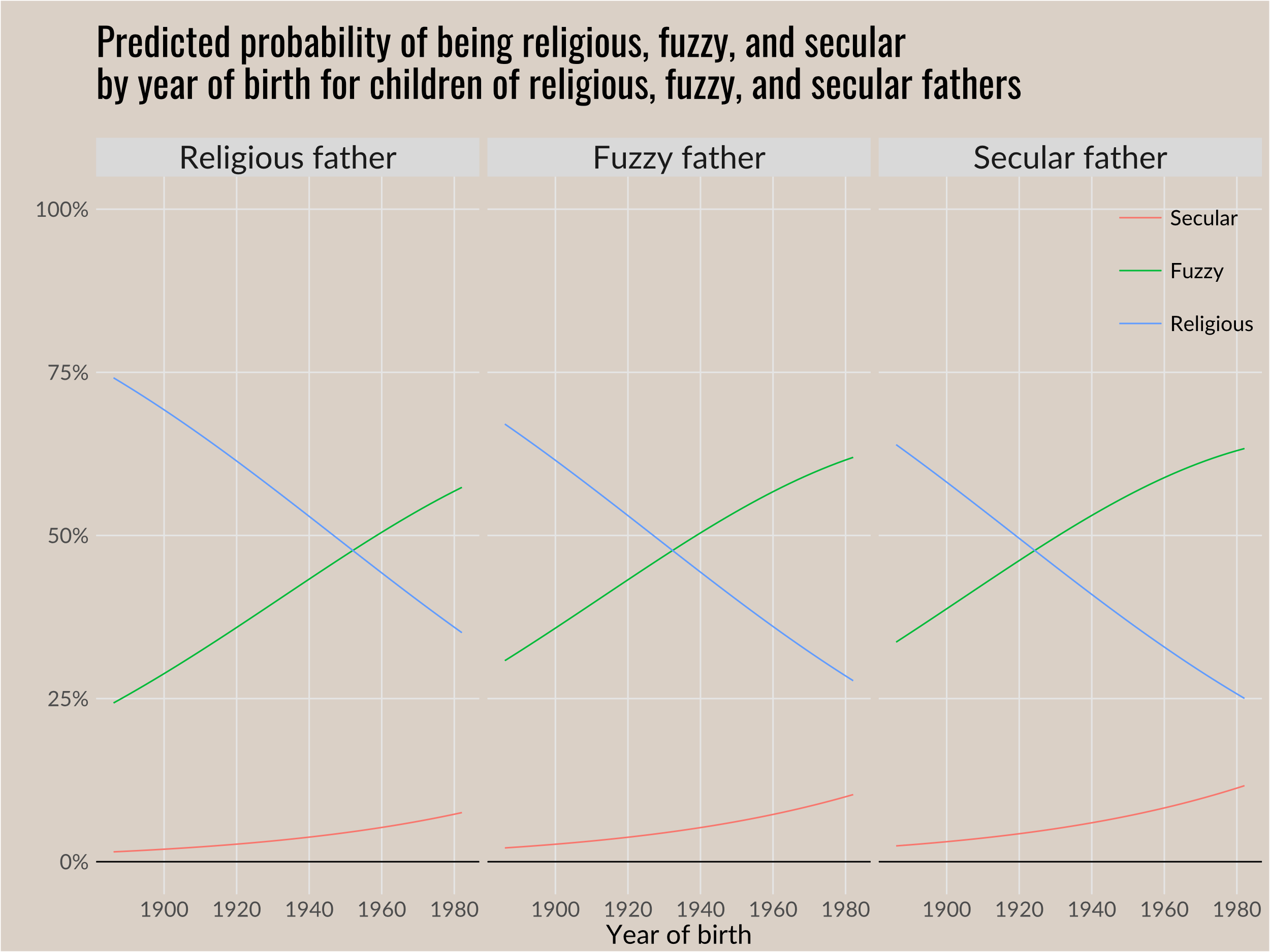 [Speaker Notes: Previously used ‘relig’ but has been updated with ‘reltrad.’ The main difference is fewer Protestants and more Other Religions, as most LDS (and some other smaller denominations) reported “Protestant” on ‘relig’ but is categorized as other religion in ‘reltrad’]
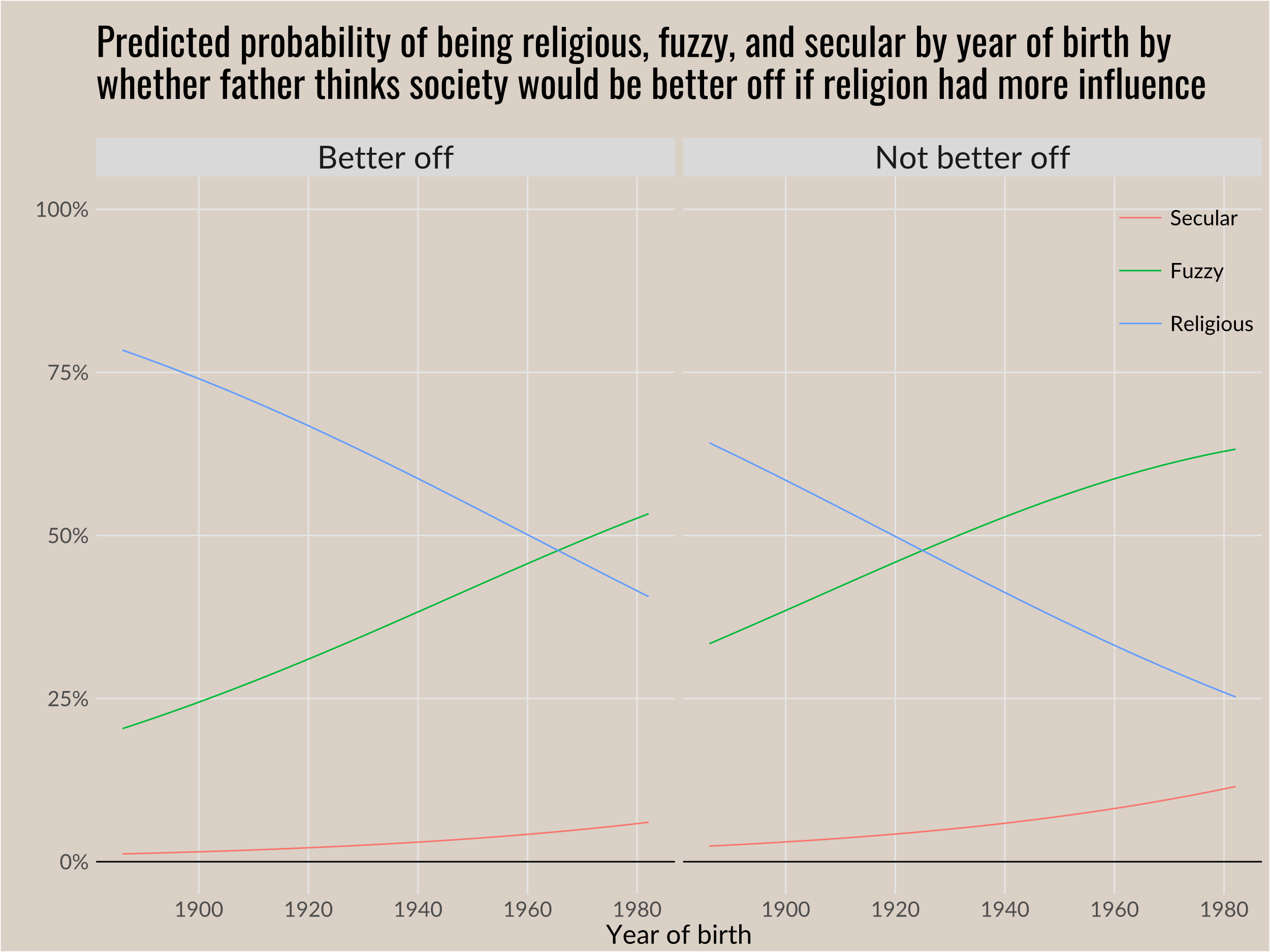 [Speaker Notes: Previously used ‘relig’ but has been updated with ‘reltrad.’ The main difference is fewer Protestants and more Other Religions, as most LDS (and some other smaller denominations) reported “Protestant” on ‘relig’ but is categorized as other religion in ‘reltrad’]
Explaining across-cohort decline
Societal/cohort
Residual year of birth point to unmeasured societal factors


Familial/generation
The significance of parents’ values further shows that parents matter
What of the future of religion?
The presence of a general, slow process of decline, while significant, doesn’t negate processes of revival

If cognitive skills for managing the conflict between religion and secularity can be transmitted with religion, then the trajectory might change

Decline in traditionally Christian measures of religiosity, while significant to social life, can’t speak to other sources of religious life
Thank you
simon.brauer@duke.edu
simonbrauer.github.io (website)
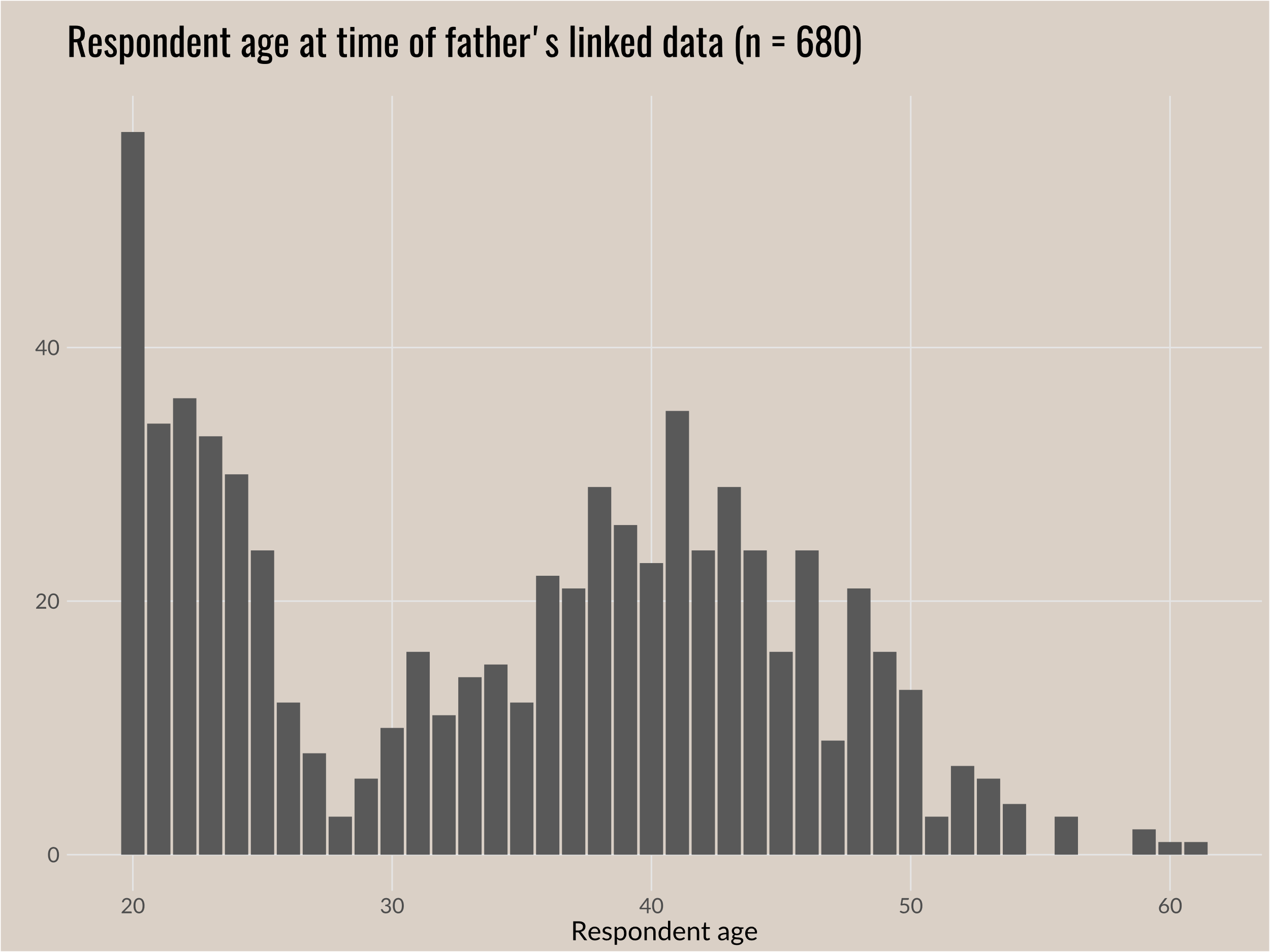 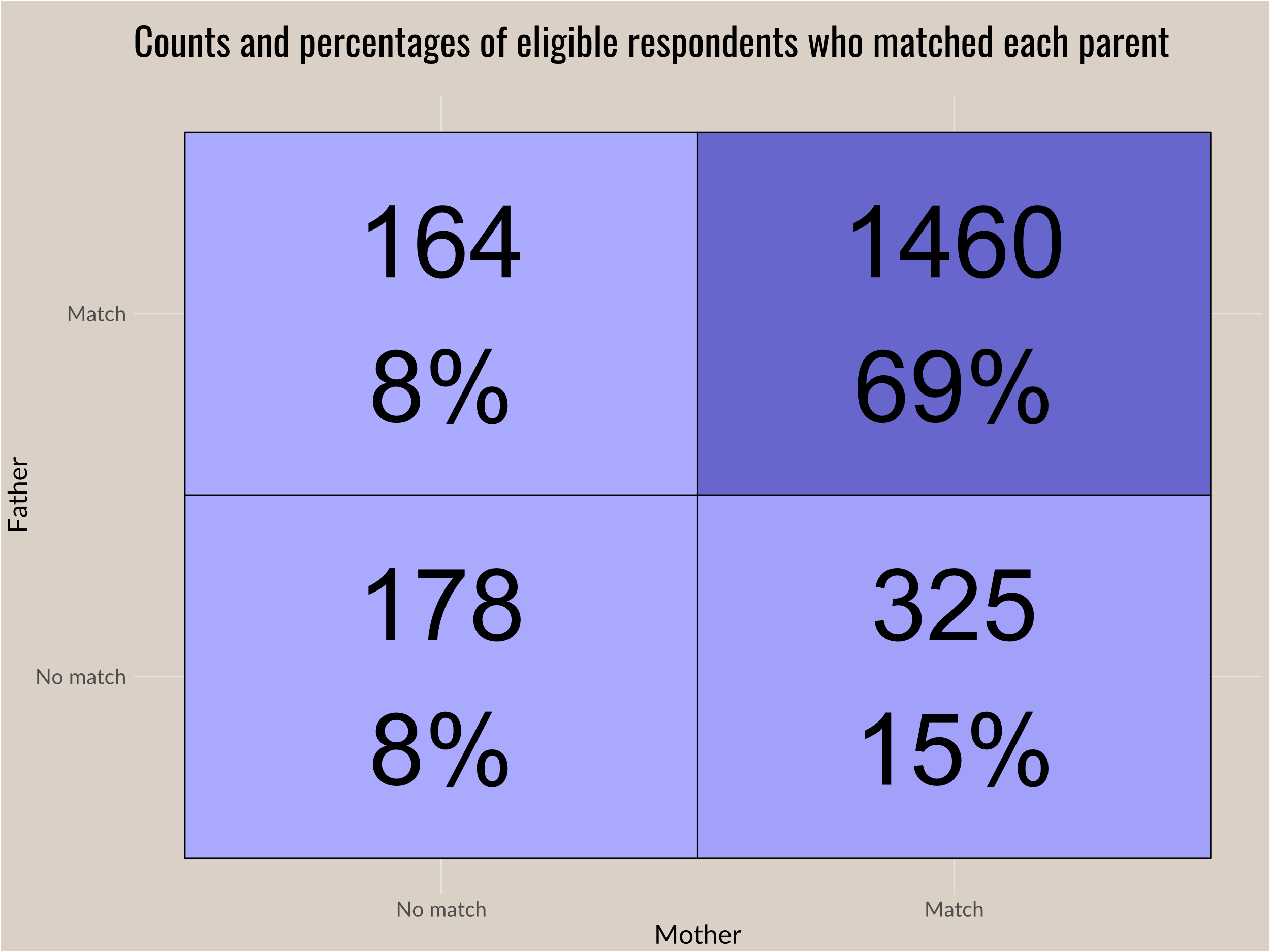 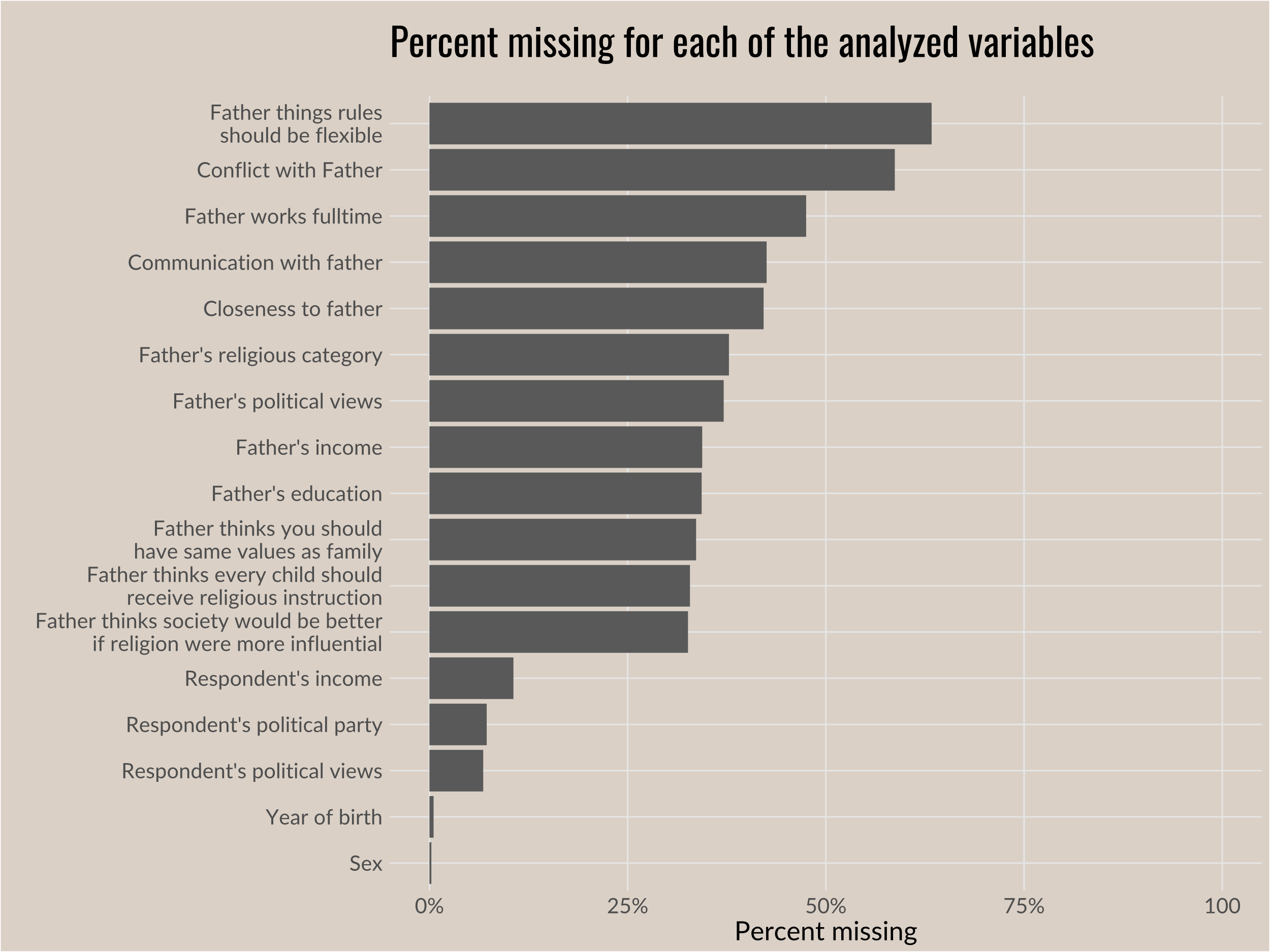 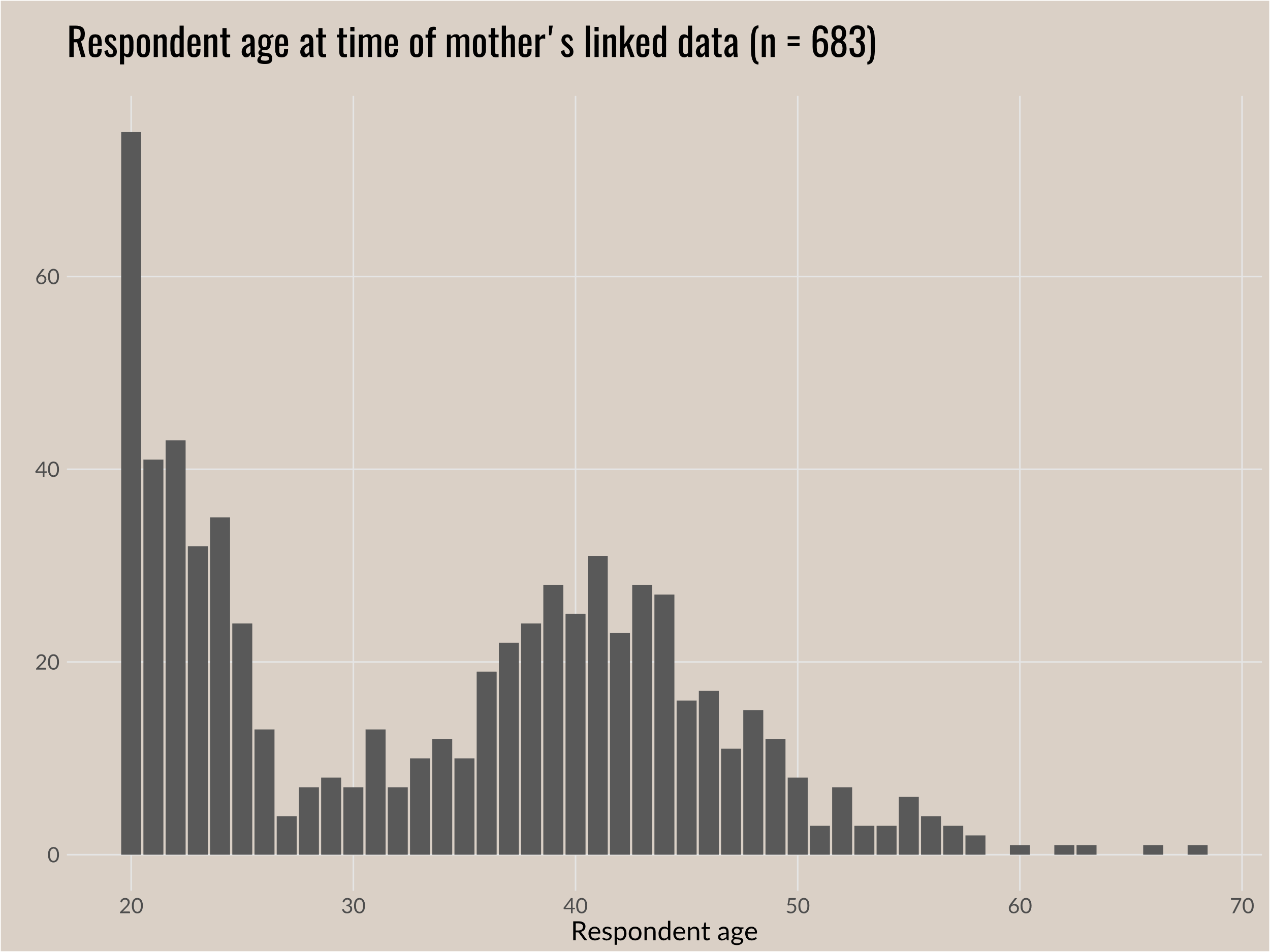 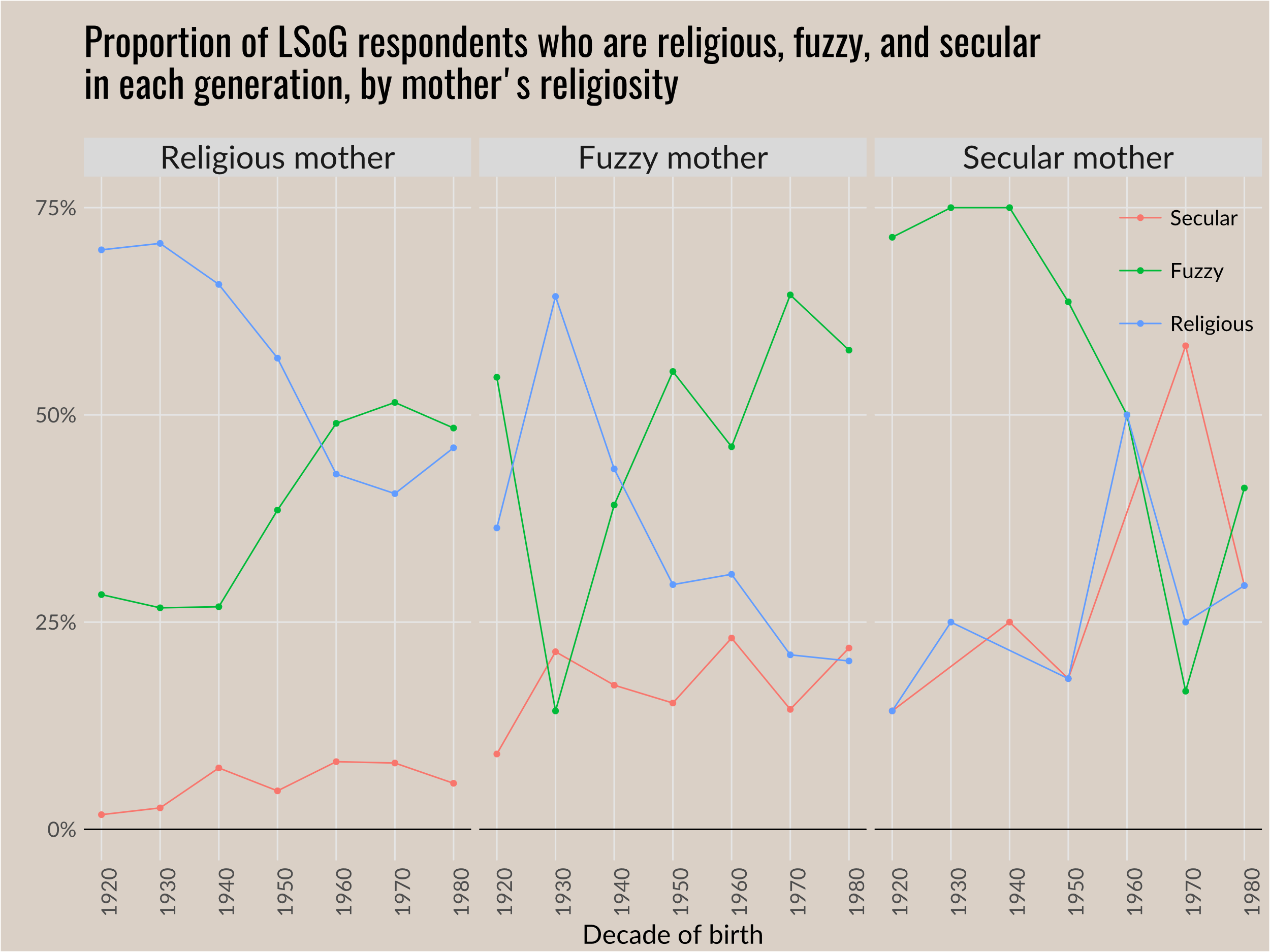 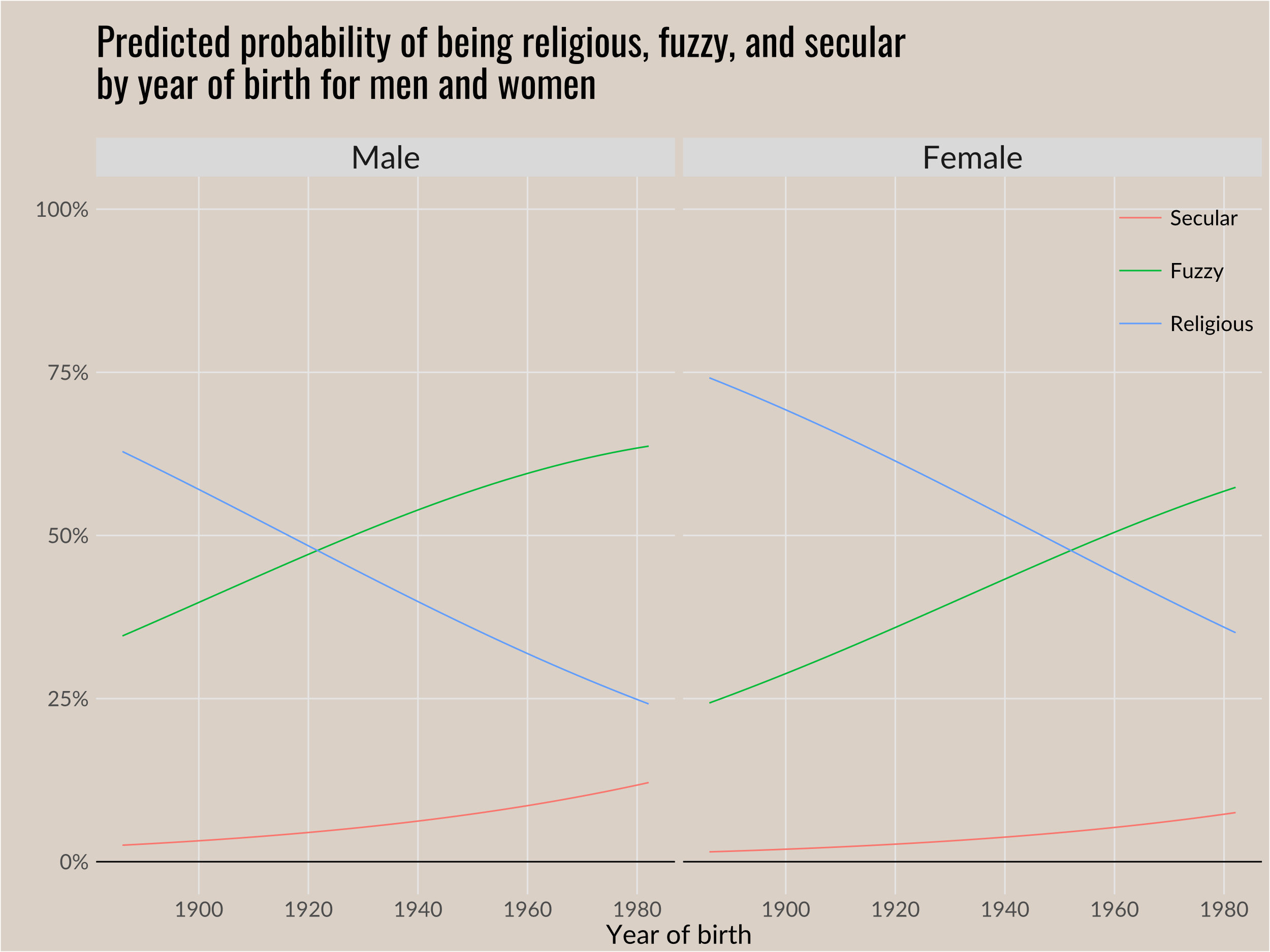 [Speaker Notes: Previously used ‘relig’ but has been updated with ‘reltrad.’ The main difference is fewer Protestants and more Other Religions, as most LDS (and some other smaller denominations) reported “Protestant” on ‘relig’ but is categorized as other religion in ‘reltrad’]
Figure citations
Slide 2
Putnam and Campbell 2012. American Grace. p. 123
Hout and Fischer 2014. “Explaining Why More Americans Have No Religious Preference.” p. 429
Voas and Chaves 2016. “Is the United States a Counterexample to the Secularization Thesis?” p. 1542
Schwadel 2010. “Age, Period, and Cohort Effects on U.S. Religious Service Attandence.” p. 15
Pew Research Center 2012. “Nones” on the Rise. p. 16
Figure citations
Slide ____
Voas and Chaves 2016. “Is the United States a Counterexample to the Secularization Thesis?” p. 1542,1544,1545

Slide ___
Voas 2009. “The Rise and Fall of Fuzzy Fidelity in Europe.” p. 166